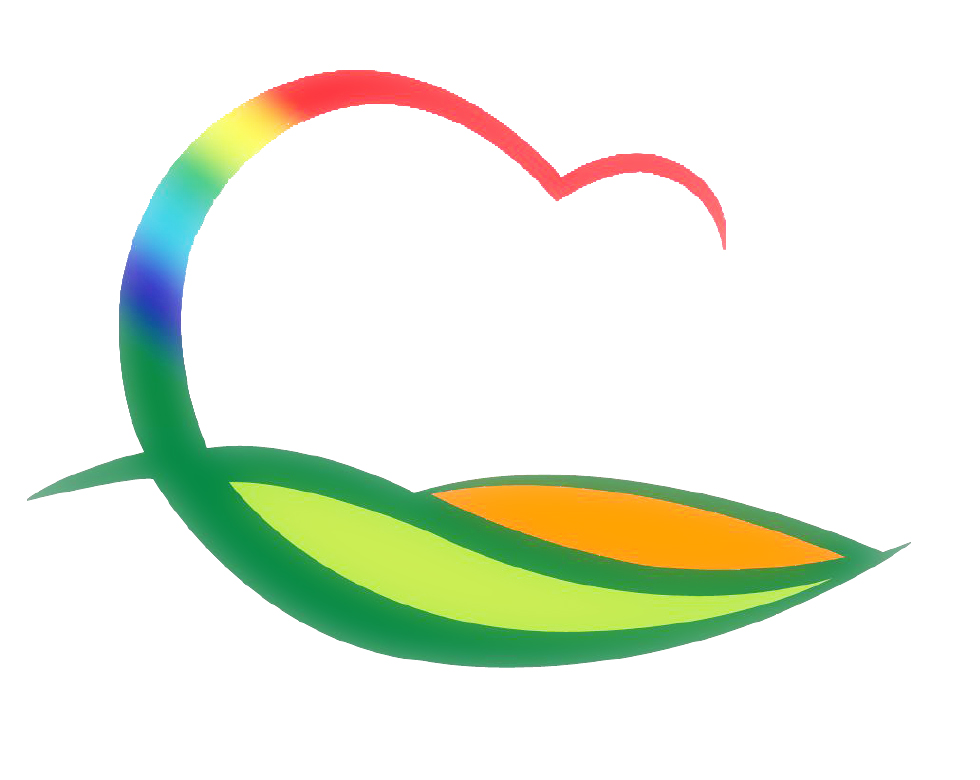 가족행복과
[Speaker Notes: 먼저, 지금의 옥천입니다.]
3-1. 고위험아동 유관기관 합동점검
5.17.(월) 17:00 / 고위험아동가정
점검자 : 3명(경찰1, 아동보호전문기관팀장1 , 아동학대전담공무원)
내   용 : 아동의 안전여부 등 점검
3-2. 영동군민장학금 기탁식
5. 21.(금) 11:00 / 군수님실 / (주)경일 500만원 기탁※ 군수님 하실 일 : 기념촬영
3-3. 충청북도 사회적거리두기 준2단계 연장 방역이행 점검
5. 17.(월) ~ 5. 23.(일) / 점검반 : 식품안팀장외 3명 
일반·휴게음식, 제과, 유흥, 목욕, 이미용, 대형마트, 숙박
마스크착용, 출입자명단관리 등 시설 별 방역수칙 이행 여부
예산 신속집행(소비·투자) 추진현황
집행현황 (5. 11일 기준)                       (단위: 백만원, %)





금주 집행대상사업  
급량비 등 지급(소비)                                                 :       1백만원

부진사유 및 향후 집행계획
아동 상담실 CCTV 및 경보기 구입(상반기/투자)             :       1백만원